Diabetes Programme
Alice Ridley – LAS Paramedic and HIN Darzi Fellow

Laura Spratling – Senior Programme Manager, Diabetes Theme, HIN
[Speaker Notes: NHP]
Health Innovation Network
Health Innovation Network is one of 15 Academic Health Science Networks (AHSNs) set up across England in 2013

AHSNs have four key objectives nationally:
Membership organisation focused on spread and adoption of system-wide lasting improvements in patient and population health 

Capitalise on relationships, and teaching and research strengths across South London
Health Innovation Network
Our diverse membership includes all health and care providers (community, acute, mental health and primary care), commissioners, local authorities and higher education providers.

All our work programmes have strong relationships and collaboration with patient and industry partners.
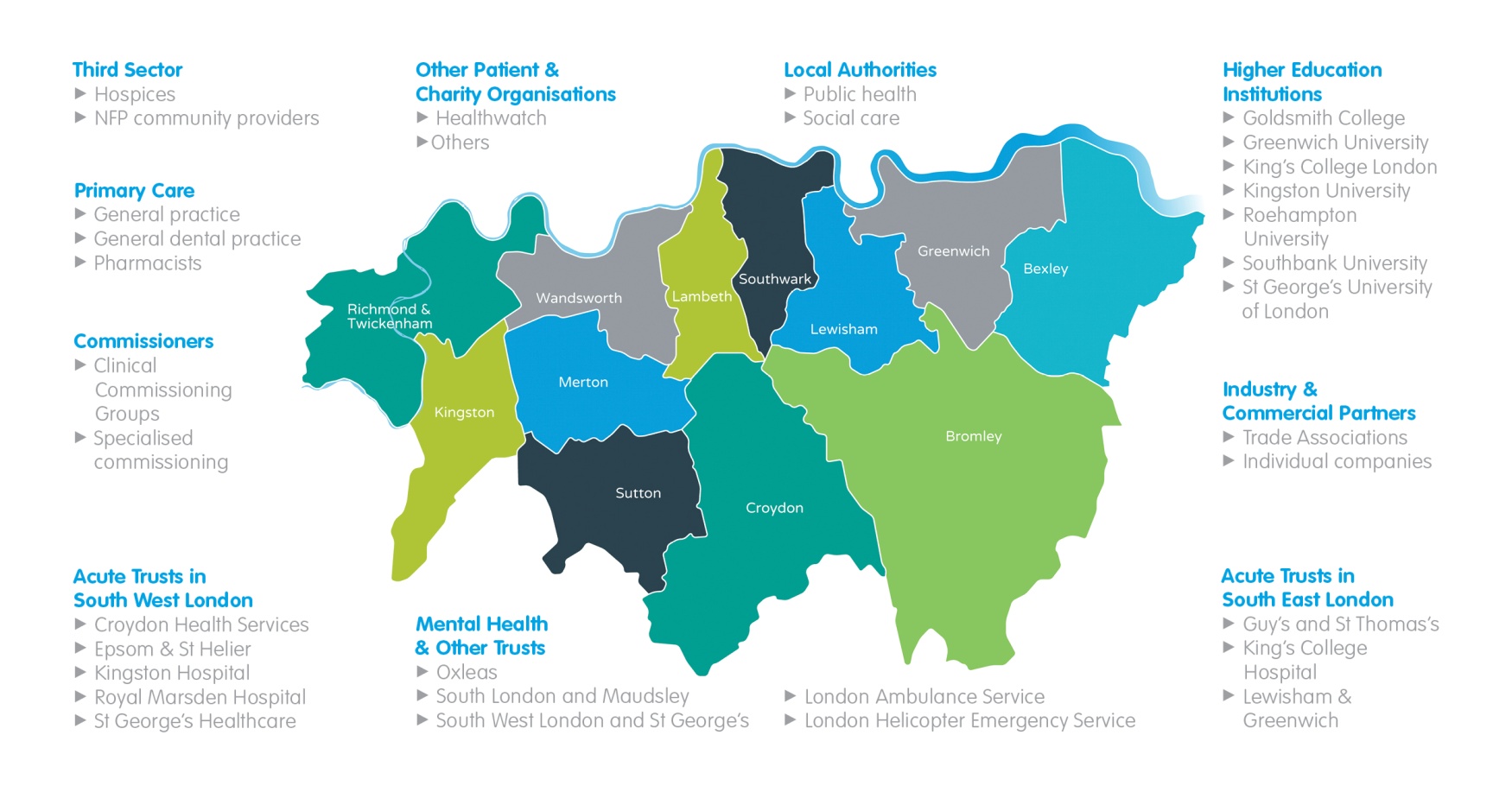 Priorities
We have prioritised health challenges for our local communities…
CLINICAL THEMES
CROSS-CUTTING THEMES
Patient & Public Involvement
Wealth Creation
Diabetes
Patient Safety
Dementia
Informatics
Musculoskeletal
Patient Experience
Alcohol
Education & Training
Cancer
…creating clinical and cross-cutting themes, with patient and public involvement running throughout all of our programmes.
Diabetes high level themes
Joint Strategic Needs Assessments  were used to identifying key areas of variation and risks. 
High level priorities were developed and refined  by the programme team in consultation with a wide range of stakeholders.
Current projects:
Improving self-management of insulin therapy by improving access to and appropriate use of technologies
Improving the integration of care pathways for management of unscheduled care in hypoglycaemia and hyperglycaemia  
Right Insulin, Right Time, Right Dose
Structured education and related support for self-management
Improving the integration of care pathways for management of unscheduled care in hypoglycaemia and hyperglycaemia
Integration of care for people who experience serious hypo or hyperglycaemic events
Working with the Clinical Audit and Research Unit (CARU) at London Ambulance Service (LAS)

LAS attends approximately 20,000 diabetic emergencies per year (www.londonambulance.nhs.uk): 
	- hypoglycaemia (low blood sugar) – 11,000  (50% seen and treated in the community)
	- hyperglycaemia (high blood sugar) – 9000 mostly diagnosed diabetic patients 

October 2012: LAS launched new pathway in which GPs are informed of the event within 24-48 hours (with patient consent)

Project objectives:
Work with LAS to evaluate implementation of current pathway
Is the information being shared by LAS resulting in the best possible care for patients?
Work with service users and providers to develop and implement new pathways that improve patient outcomes
London Ambulance Service enhanced pre-hospital practice guidelines 2012-2013
Diabetes patients who experience a hypoglycaemic episode requiring ambulance assistants can follow one of 2 pathways….

Diabetes patients requiring insulin – The LAS pathway recommends a 2 step approach
Any non-conveyed patient should receive a call-back within 2 hours to check their recovery status
Any non-conveyed patient should be referred back to their GP allowing further self management advice and adjustment of medication regimes by the patients GP/diabetic nurse

Diabetes patients requiring tablets only – LAS pathway recommends that all diabetic patients who are on tablets only should be conveyed to their local A&E for further investigations and management
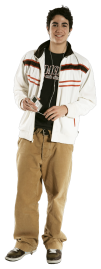 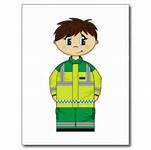 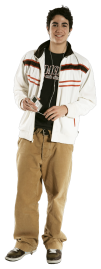 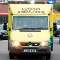 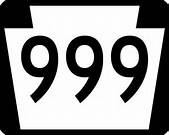 HYPO
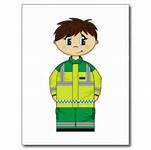 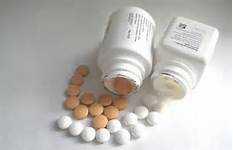 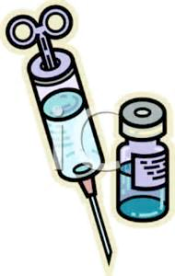 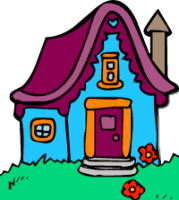 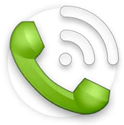 C.S.D.
E.B.S.
Consent
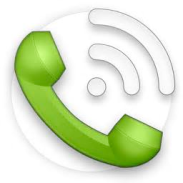 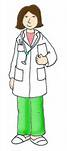 E.B.S.
2 hour call back
Clinician calls patient back and asks:
‘How are you?’
‘Have you eaten?’
‘What is your blood glucose reading?’
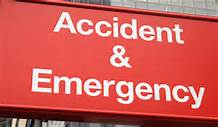 The project so far…
Diabetic emergency calls to LAS (South London) collected from September – December 2013

Data from 4 boroughs analysed (Croydon, Lewisham, Sutton and Merton)

Recurrent callers for each borough mapped

Workshop for all South London boroughs arranged for 11th February 2015 – Guest Speaker, Professor Stephanie Amiel, RD Lawrence, Professor of Diabetic Medicine, King’s College London
Lewisham – showing indicative referral rates
September-December 2013
Recurrent callers
81-90 years 
Female
31-40 years 
Male
31-40 years
Female
31-40 years
Male
Objectives
Review National Ambulance guidelines on the clinical treatment of hypoglycaemia

Enhance the referral pathway/process and work with the LAS to increase referral rates to 100%

Work with South London boroughs to develop the best pathway that links LAS with other parts of the health system
Collaborative Workshop
A workshop on February 11th for all South London CCGs

This will be an opportunity for all South London boroughs to work together to develop an improved pathway for patients that have suffered a hypoglycaemic episode

Keen for patient and carer involvement

If you are interested in attending please email:
alice.ridley2@nhs.net
Questions
Do you have any experiences of diabetes care that you wish to share?


One of the main aims of this project is to improve communication between LAS and other healthcare professionals. Do you have any experiences of this that you wish to share?


Do you have any ideas for where the HIN could work with LAS to improve care in another area?

Any other questions?
Thank you
alice.ridley2@nhs.net
lauraspratling@nhs.net